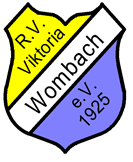 Schloss
Aufbau 2024
Stand 18.04.2024
Pavillon 1 Heigenbrücken
Rieneck
Schlossplatz
Pavillon 5
GS Wombach
Pavillon 4
RS Lohr
GWM Lohr
Pavillon 3 Gymnasium Lohr
Gerresheimer
Bewirtung
Brücke
Rexroth
Bewirtung
VIP
End-Versorgung
Pavillon 2 Sendelbach Sackenbach 
 Schilderladen Ottenhofstraße
Zeit
nahme
Malteser
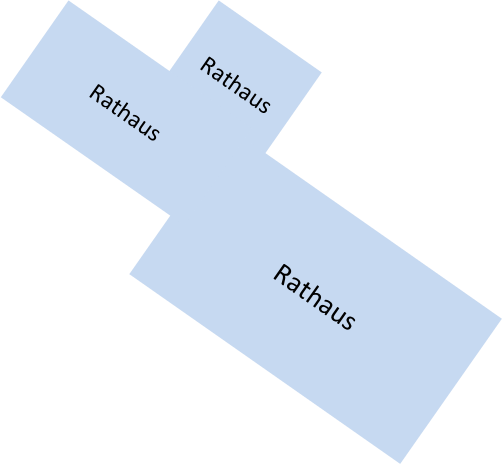 Obere Schlossgasse
SprecherPodest
Start
Ziel
Shirt-Aus-gabe
Wechselzone 
Staffeln
Mittlere Schlossgasse